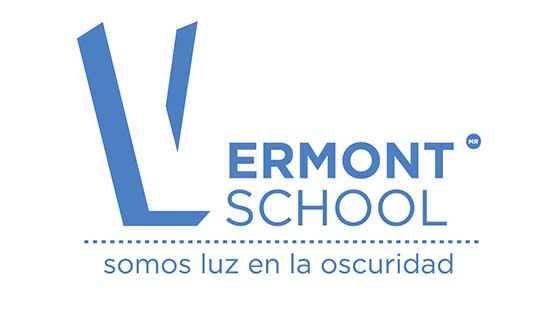 CONEXIONESETAPA 1Proyecto Espía Científico
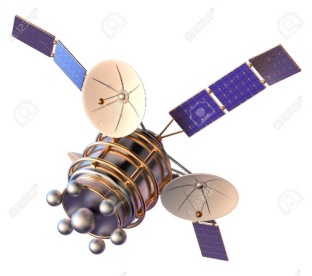 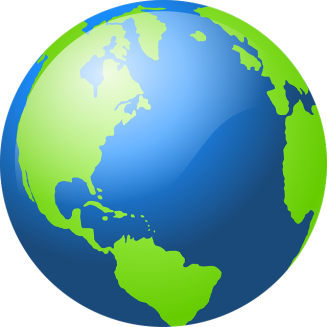 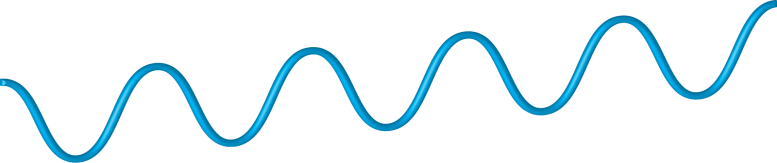 1
Proyecto Conexiones. Vermont 4      Ciclo escolar 2018-2019
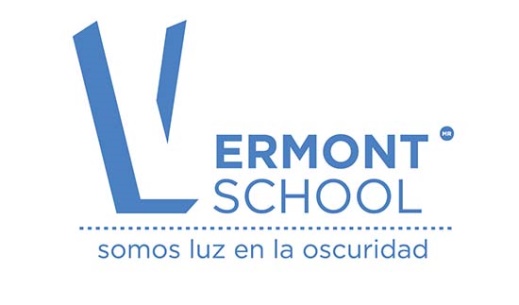 INTEGRANTES:

Avendaño Reyes Lourdes
(Geografía)

Rangel Sánchez Jaime 
(Informática)

Cáceres Lucero Hiram Francisco 
       (Física)
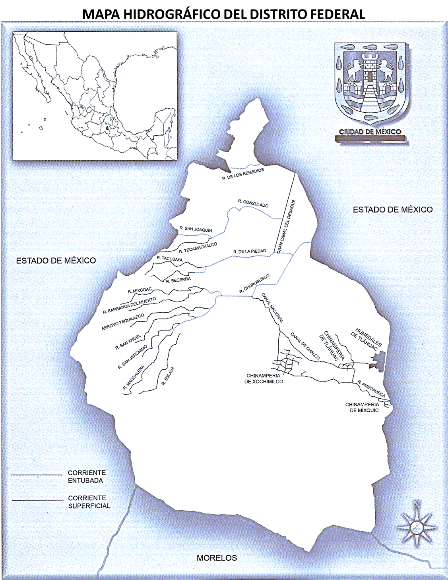 Equipo 1
Espía Científico
Ciclo escolar: 2018-2019
Grado: 4º (Preparatoria)
Inicio y termino del proyecto: 
11 de Febrero de 2019 al 22 de febrero 2019
2
Proyecto Conexiones. Vermont 4      Ciclo escolar 2018-2019
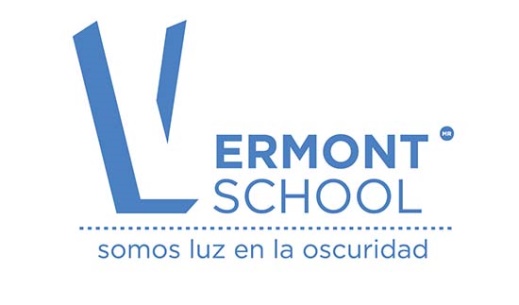 Espía Científico
¿Cómo puede la geolocalización hacer de mi entorno escolar un lugar seguro?
¿Para qué?
Para aprovechar los mapas de riesgo y ubicar las zonas seguras y los puntos vulnerables en caso de eventos de riesgo.

Para identificar lugares públicos, comercios, escuelas, etc.,  y aprovecharlos. 

Estructurar un mapa mental del espacio geográfico vivido
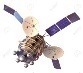 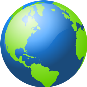 Proyecto Conexiones. Vermont 4      Ciclo escolar 2018-2019
3
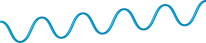 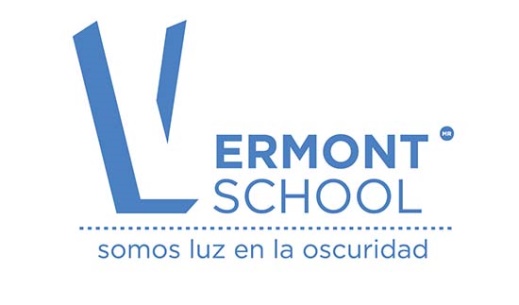 Índice
Conclusiones generales (interdisciplinariedad) D. 6
Fotografías de la sesión. D. 7
Conceptos claves del tema elegido. D. 8
Organizador de conceptos claves del tema elegido  D. 9
Conexiones o Líneas de interrelación. D.10
Introducción. D.13 
Justificación del proyecto. D.14
Objetivo general del proyecto. D.15
Objetivos por asignatura D. 16
Preguntas generadoras, preguntas guía, problemas a abordar y resolver. D. 17
Contenidos, temas y productos propuestos D.18
Evidencias de aprendizaje D.21
Formato de planeación general D.22
Planeación día a día  D. 23
Reflexión del grupo interdisciplinario D.27
Organizador grafico: Preguntas esenciales D.29
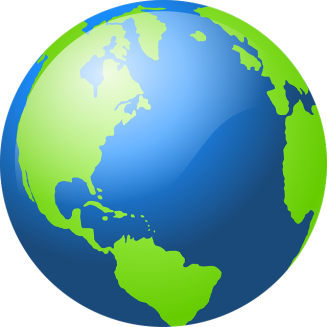 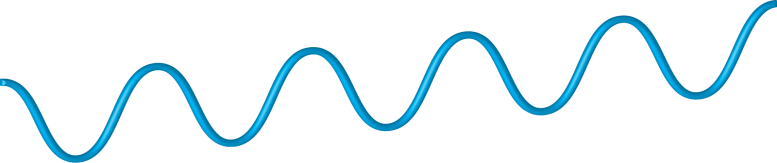 4
Proyecto Conexiones. Vermont 4      Ciclo escolar 2018-2019
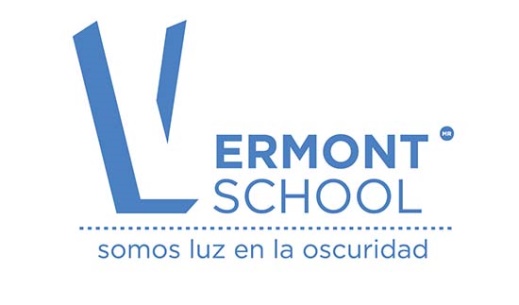 Índice
Organizador grafico del proceso de indagación. D.30
Análisis de Mesa de Expertos D. 33
Estructura inicial de planeación D. 34
E.I.P. Elaboración de proyecto D.35
Presentación del proyecto (producto) D.36
Evaluación del proyecto D. 37
Fotografías de segunda reunión de trabajo D.38
Evaluación, tipos, herramientas y productos de aprendizaje  D.40
Evaluación formato D.42
Lista de pasos para hacer infografía D.44
Infografía D. 45
Rúbrica para la evaluación de la infografía de generación de mapas a partir de fotografías satelitales D.46
Reflexiones personales (grupal)   D.47
Bibliografía. D.49
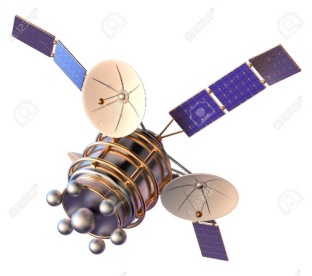 5
Proyecto Conexiones. Vermont 4      Ciclo escolar 2018-2019
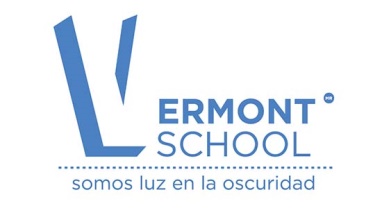 5.a - C.A.I.A.C. Conclusiones generales (interdisciplinariedad)
Proyecto Conexiones. Vermont 4      Ciclo escolar 2018-2019
6
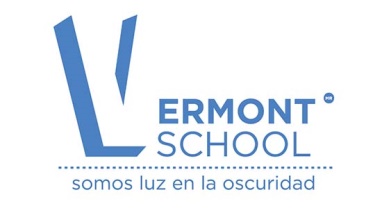 Fotografías de la sesión
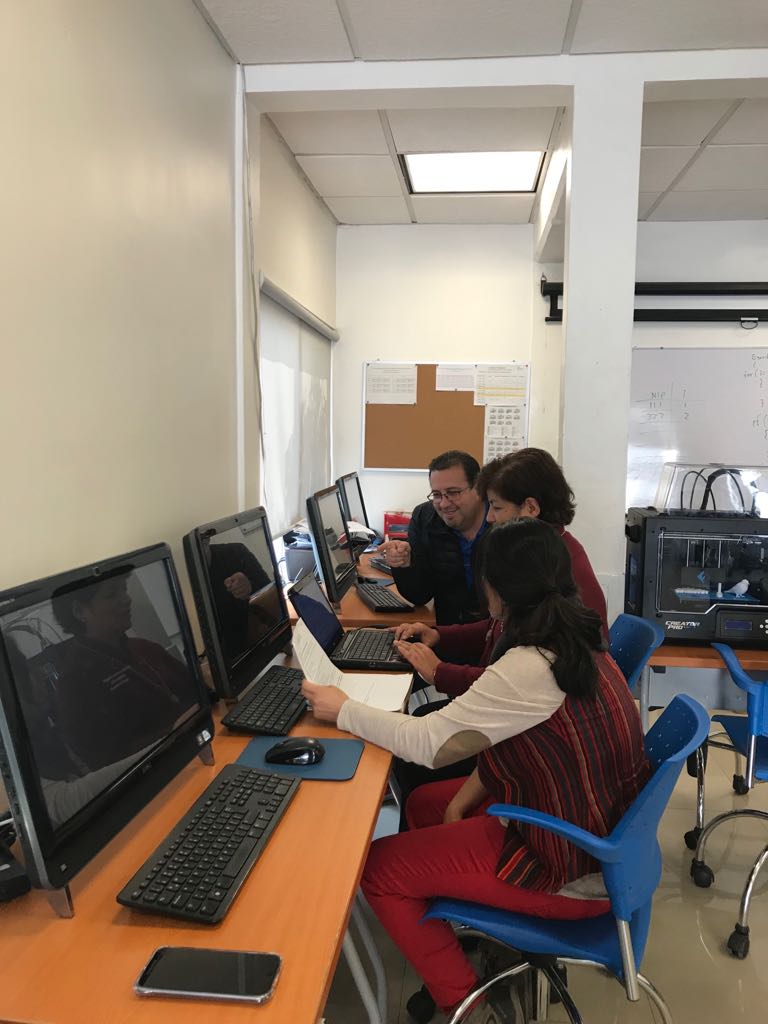 7
Proyecto Conexiones. Vermont 4      Ciclo escolar 2018-2019
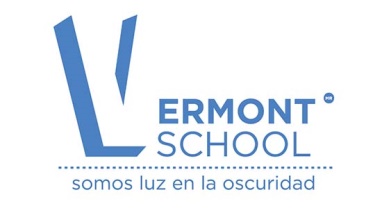 5.b - Conceptos claves del tema elegido
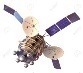 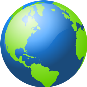 Proyecto Conexiones. Vermont 4      Ciclo escolar 2018-2019
8
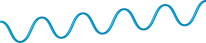 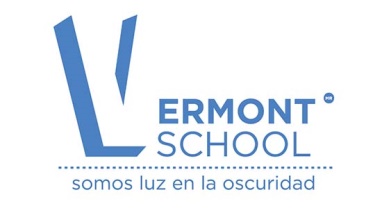 5.b - Organizador de conceptos claves del tema elegido
9
Proyecto Conexiones. Vermont 4      Ciclo escolar 2018-2019
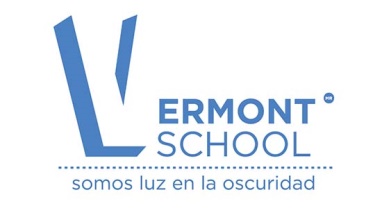 5.b - Conexiones o Líneas de interrelación.
10
Proyecto Conexiones. Vermont 4      Ciclo escolar 2018-2019
5.b – Organizadores gráficos .
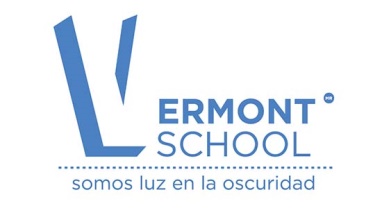 11
Proyecto Conexiones. Vermont 4      Ciclo escolar 2018-2019
5.b – Organizadores gráficos .
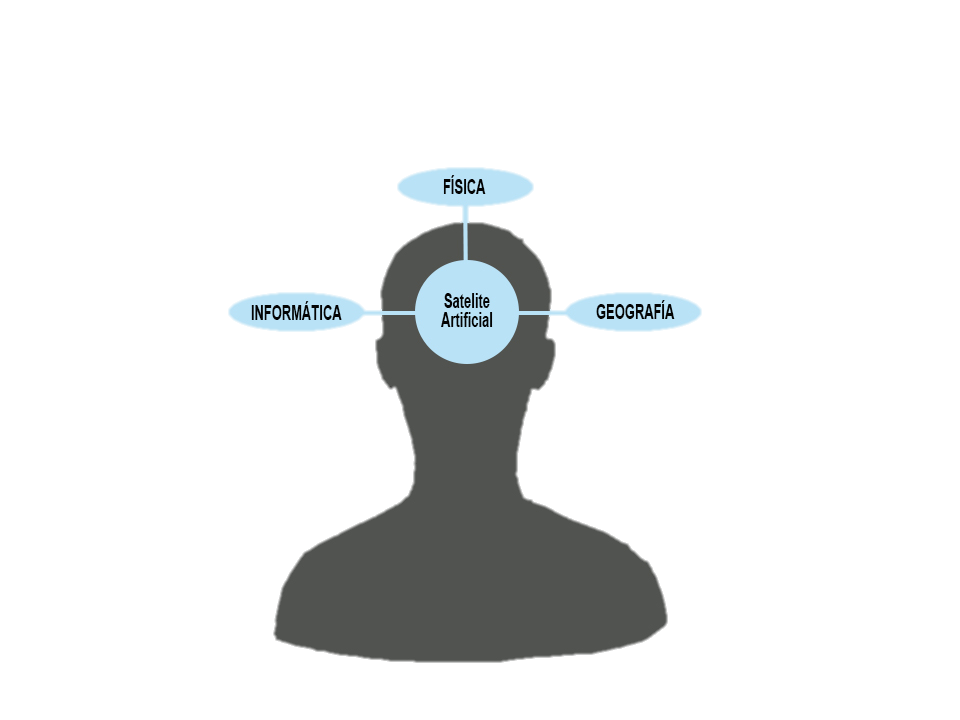 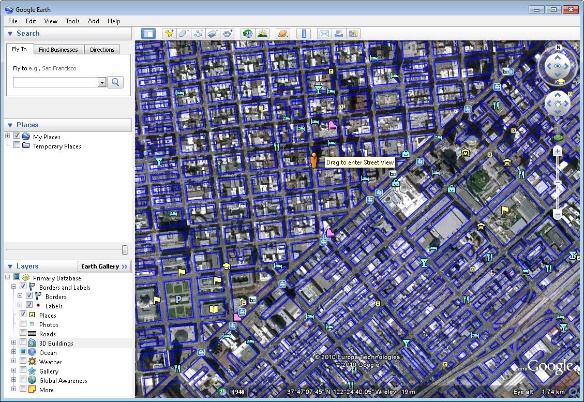 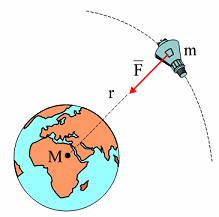 Trayectoria de satélites artificiales.
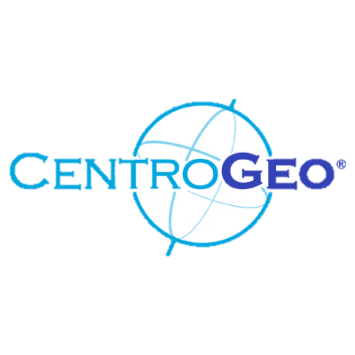 Movimientos circulares.
Valoración del trabajo colaborativo al obtener, procesar, interpretar y presentar información
Análisis espacial y aplicaciones geográficas (TIC’S)
Elaboraciones de mapas temáticos a partior de imágenes de satélites.
Componentes del espacio ,datos meteorológicos
Ejecución de procesamiento de información individual o colectivamente para almacenar, compartir y presentar utilizando dispositivos y/o la nube
Valoración de los tipos de representaciones espaciales
Interpretación de resultados obtenidos a partir de la información procesada para obtener conclusiones
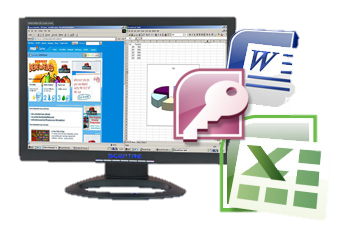 CONCEPTOS CLAVE
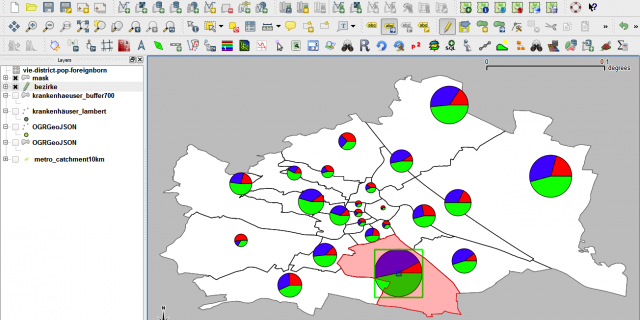 Proyecto Conexiones. Vermont 4      Ciclo escolar 2018-2019
12
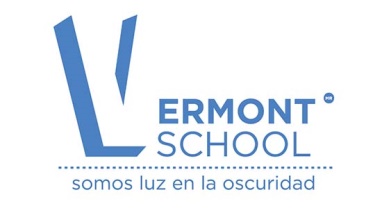 5.c - Introducción:

En la actualidad el uso y aplicación de Sistemas de Información Geográfica nos han permitido investigar y reconocer el espacio geográfico.  Es importante que los alumnos, conozcan el movimiento y trayectoria de los Satélites artificiales que  orbitan alrededor de la Tierra, que reconozcan la importancia de la información que se envía, que desarrollen habilidades  en el manejo de herramientas útiles como  Google Earth y aplique otras en la elaboración de mapas temáticos que les ayuden a reconocer las características del lugar que habitan.
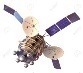 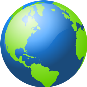 13
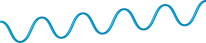 Proyecto Conexiones. Vermont 4      Ciclo escolar 2018-2019
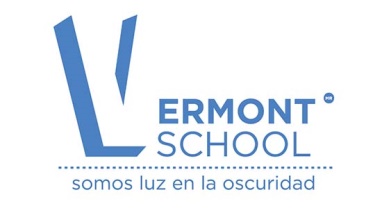 Justificación del proyecto:

El espía científico busca explicar a través de la geolocalización el aprovechamiento máximo del entorno.

Que el alumno determine rutas y planes que agilicen y hagan mas seguro su transito cotidiano por la zona escolar. 

Que el alumno localice de su entorno escolar, zonas y lugares para su mejor aprovechamiento, utilizando los conceptos básicos de Física (movimiento y trayectoria terrestre); de Informática (en el procesamiento de datos de los satélites)  y Geografía (con sus recursos naturales, sociales y culturales, etc.).
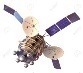 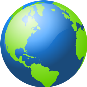 Proyecto Conexiones. Vermont 4      Ciclo escolar 2018-2019
14
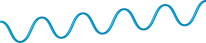 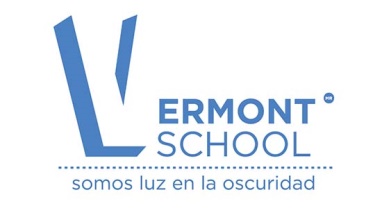 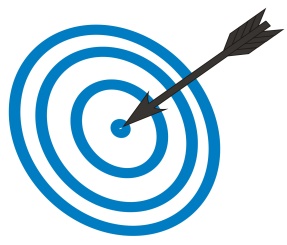 5.d - Objetivo general del proyecto:
Que el alumno desarrolle habilidades digitales para la elaboración, interpretación y análisis de mapas que permitan aplicar los conocimientos adquiridos en las asignaturas de Geografía, Física e Informática utilizando Google Earth y así valorar el espacio en el que viven
Proyecto Conexiones. Vermont 4      Ciclo escolar 2018-2019
15
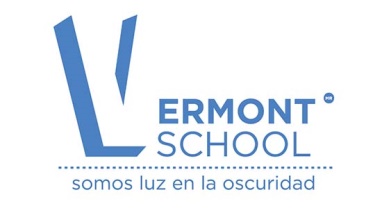 Objetivos por asignatura:
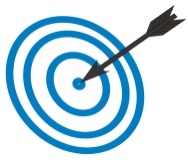 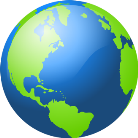 Proyecto Conexiones. Vermont 4      Ciclo escolar 2018-2019
16
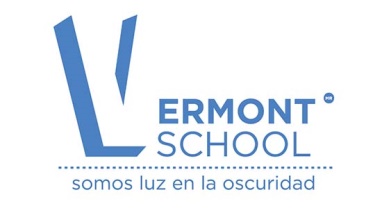 5.e - Preguntas generadoras, preguntas guía, problemas a abordar y resolver
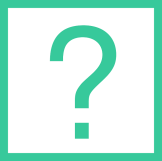 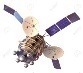 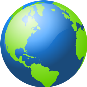 Proyecto Conexiones. Vermont 4      Ciclo escolar 2018-2019
17
17
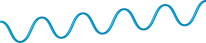 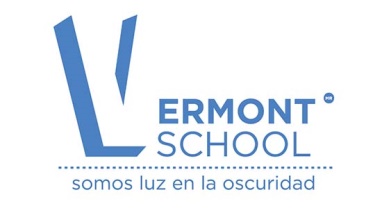 5.f - Contenidos, temas y productos propuestos
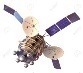 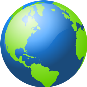 Proyecto Conexiones. Vermont 4      Ciclo escolar 2018-2019
18
18
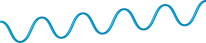 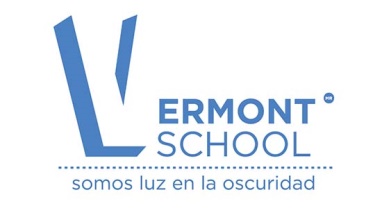 Contenidos, temas y productos propuestos
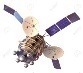 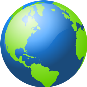 Proyecto Conexiones. Vermont 4      Ciclo escolar 2018-2019
19
19
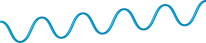 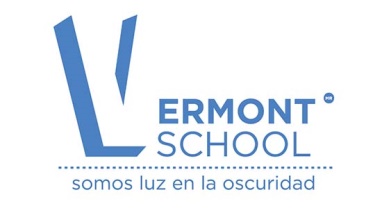 Contenidos, temas y productos propuestos
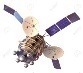 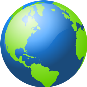 20
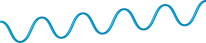 Proyecto Conexiones. Vermont 4      Ciclo escolar 2018-2019
20
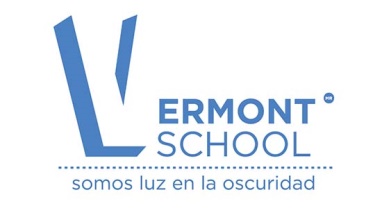 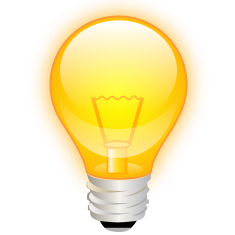 Evidencias de aprendizaje
Proyecto Conexiones. Vermont 4      Ciclo escolar 2018-2019
21
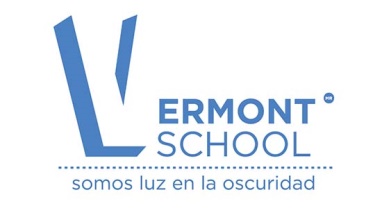 5.g - Formato de planeación general
Proyecto Conexiones. Vermont 4      Ciclo escolar 2018-2019
22
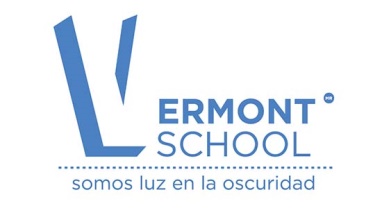 Planeación día a día
23
Proyecto Conexiones. Vermont 4      Ciclo escolar 2018-2019
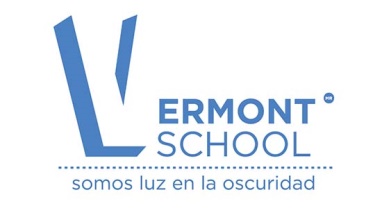 Planeación día a día
24
Proyecto Conexiones. Vermont 4      Ciclo escolar 2018-2019
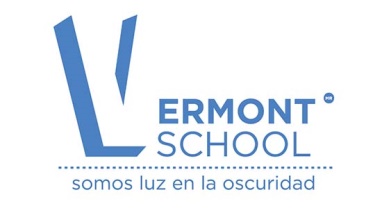 Planeación día a día
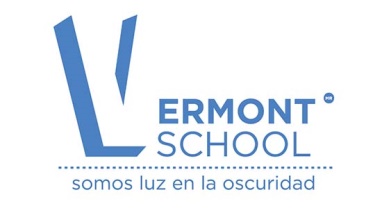 Planeación día a día
26
Proyecto Conexiones. Vermont 4      Ciclo escolar 2018-2019
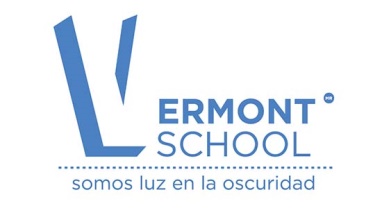 5.h - Reflexión del grupo interdisciplinario
Proyecto Conexiones. Vermont 4      Ciclo escolar 2018-2019
27
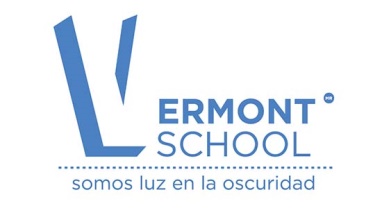 Reflexión del grupo interdisciplinario
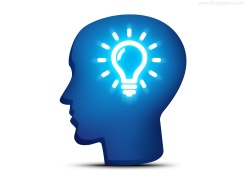 Proyecto Conexiones. Vermont 4      Ciclo escolar 2018-2019
28
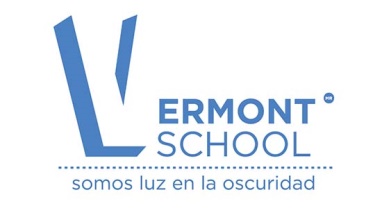 Reflexión - Reunión de Zona
Proyecto Conexiones. Vermont 4      Ciclo escolar 2018-2019
29
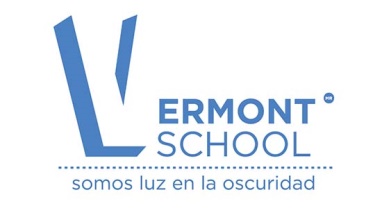 5.I - Organizador grafico: Preguntas esenciales
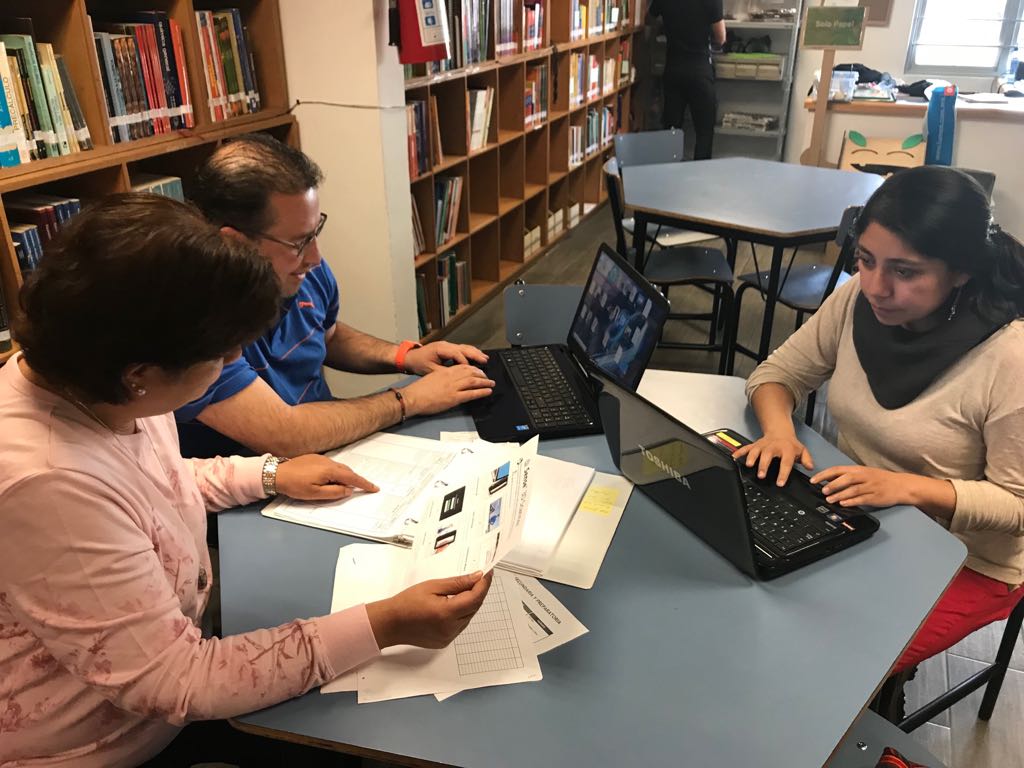 30
Proyecto Conexiones. Vermont 4      Ciclo escolar 2018-2019
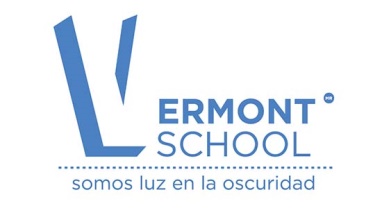 Organizador grafico del proceso de indagación.
31
Proyecto Conexiones. Vermont 4      Ciclo escolar 2018-2019
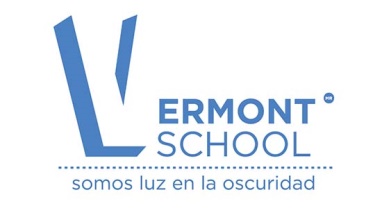 32
Proyecto Conexiones. Vermont 4      Ciclo escolar 2018-2019
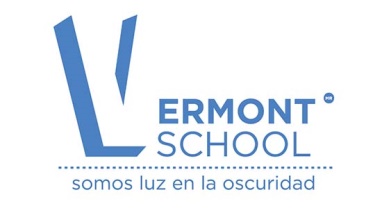 Interdisciplinariedad y sistemas complejos.  Sistemas complejos
33
Proyecto Conexiones. Vermont 4      Ciclo escolar 2018-2019
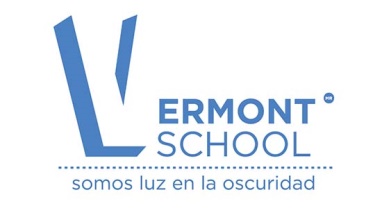 Análisis de Mesa de Expertos
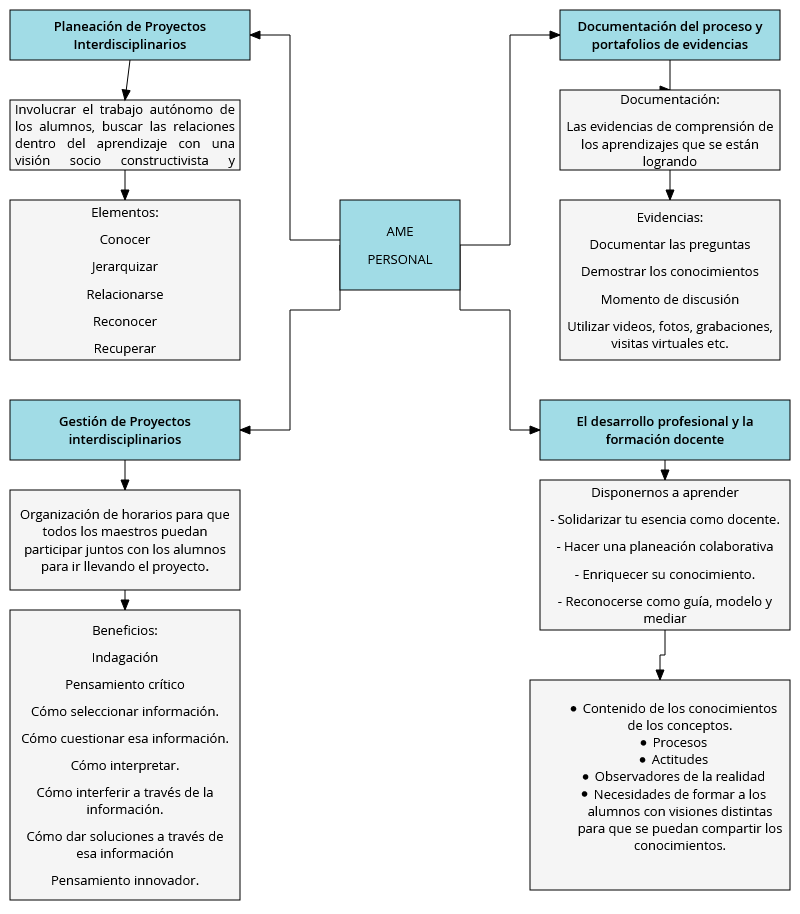 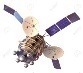 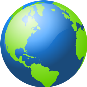 34
34
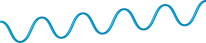 34
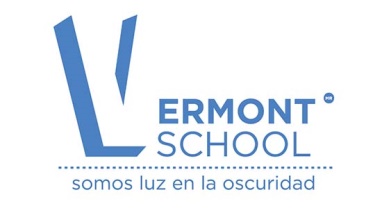 Estructura inicial de planeación
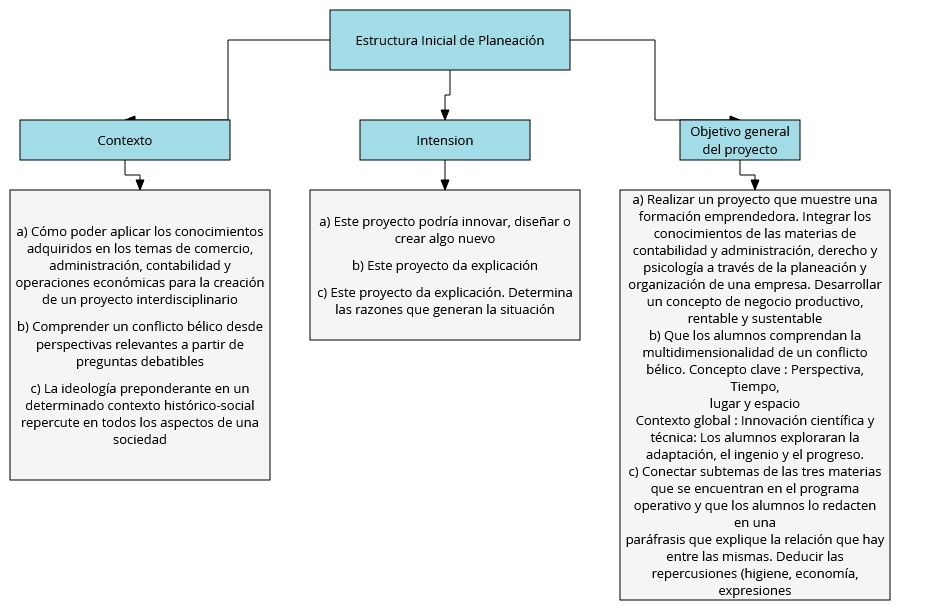 Proyecto Conexiones. Vermont 4      Ciclo escolar 2018-2019
35
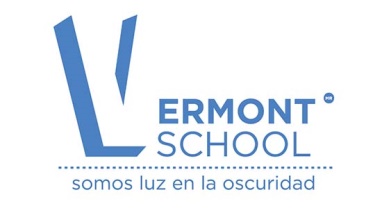 E.I.P. Elaboración de proyecto
Tiempos que se dedicarán al proyecto cada semana.
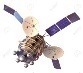 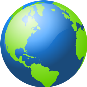 Proyecto Conexiones. Vermont 4      Ciclo escolar 2018-2019
36
36
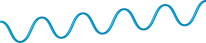 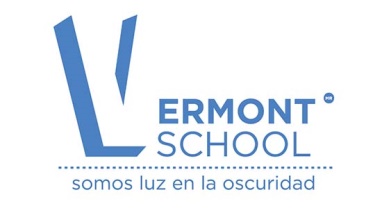 Presentación del proyecto (producto)
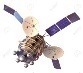 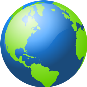 Proyecto Conexiones. Vermont 4      Ciclo escolar 2018-2019
37
37
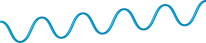 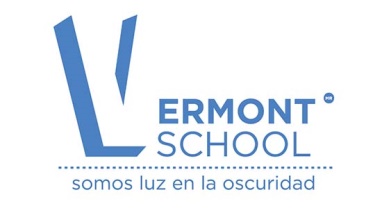 Evaluación del proyecto
VIII. Evaluación del Proyecto.
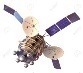 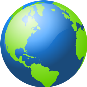 Proyecto Conexiones. Vermont 4      Ciclo escolar 2018-2019
38
38
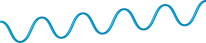 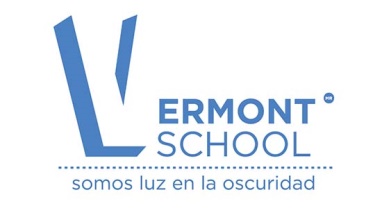 Fotografías de segunda reunión de trabajo
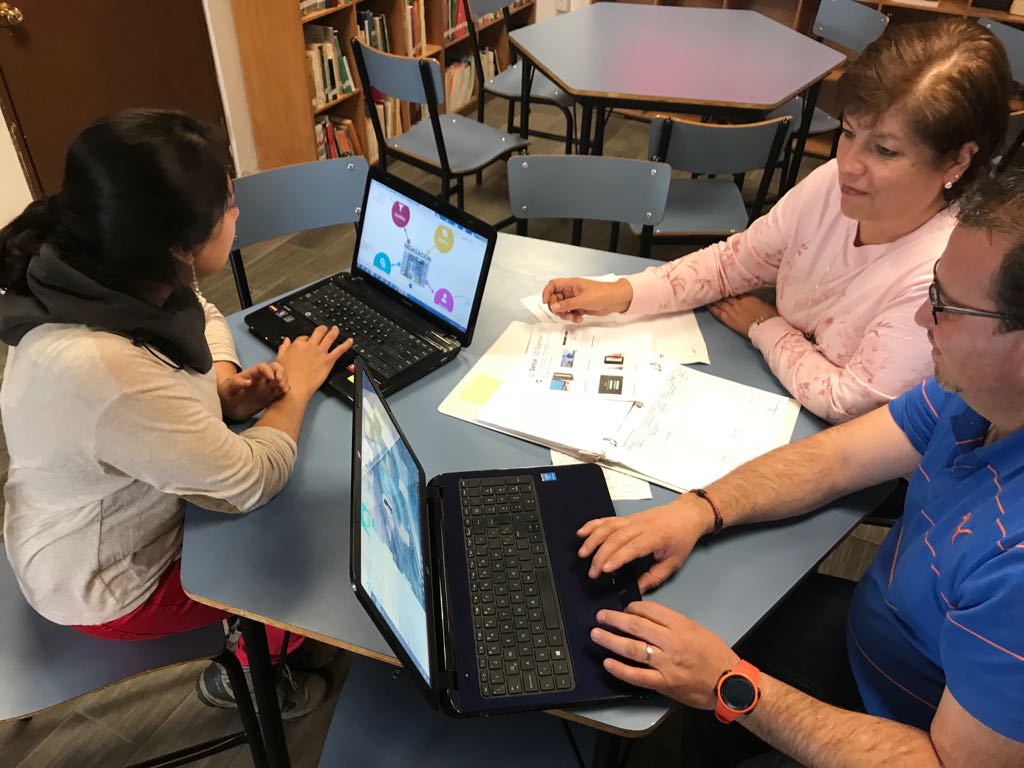 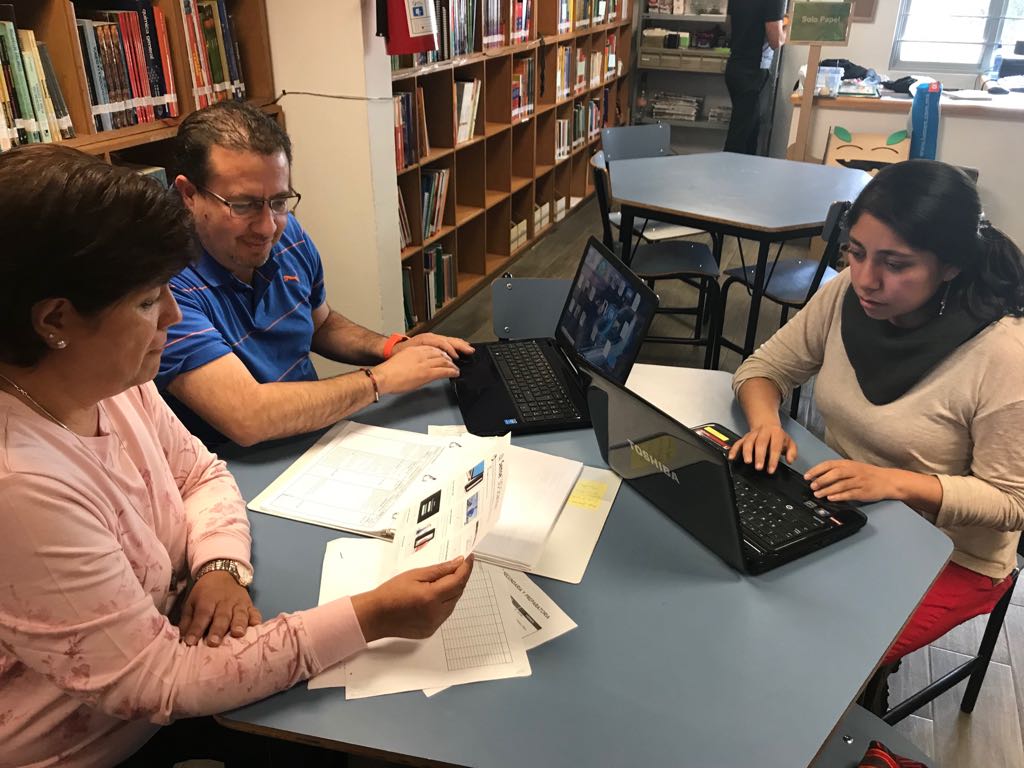 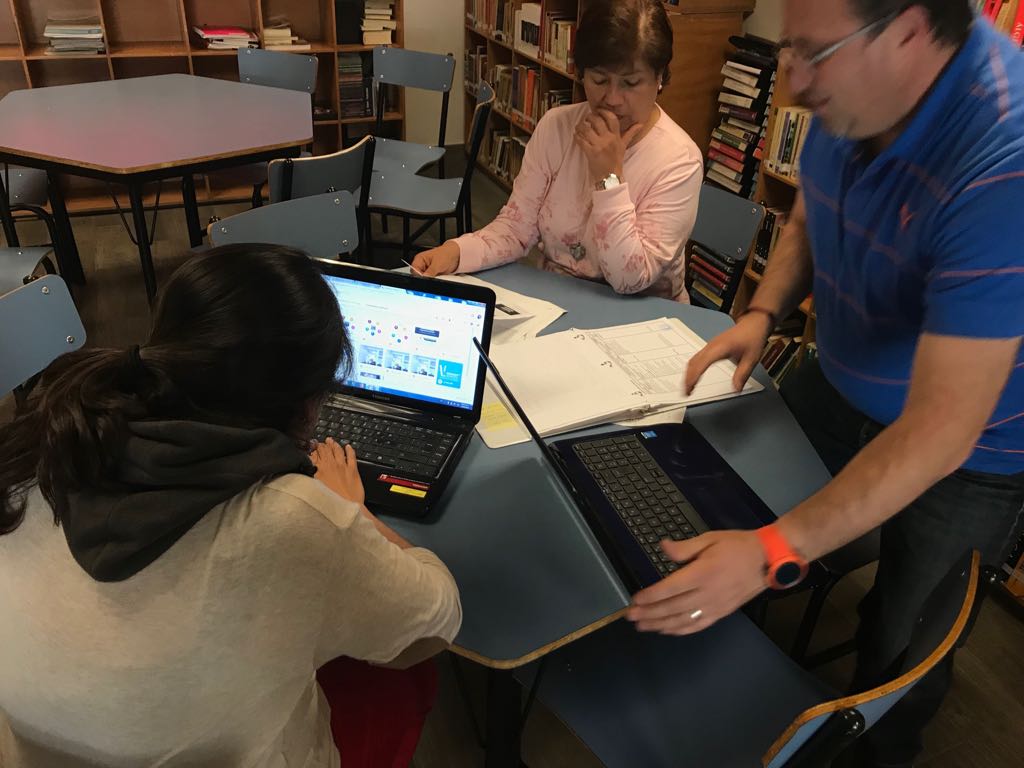 Proyecto Conexiones. Vermont 4      Ciclo escolar 2018-2019
39
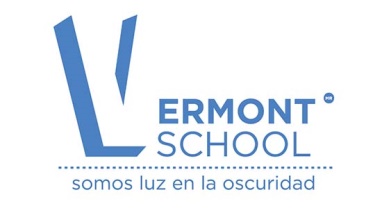 Evaluación, tipos, herramientas y productos de aprendizaje
40
Proyecto Conexiones. Vermont 4      Ciclo escolar 2018-2019
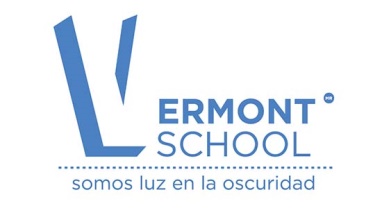 Evaluación, tipos, herramientas y productos de aprendizaje
41
Proyecto Conexiones. Vermont 4      Ciclo escolar 2018-2019
Evaluación formatos  - PrerrequisitosConjunto de formatos propuestos por cada miembro.
Formato 2
Formato 1
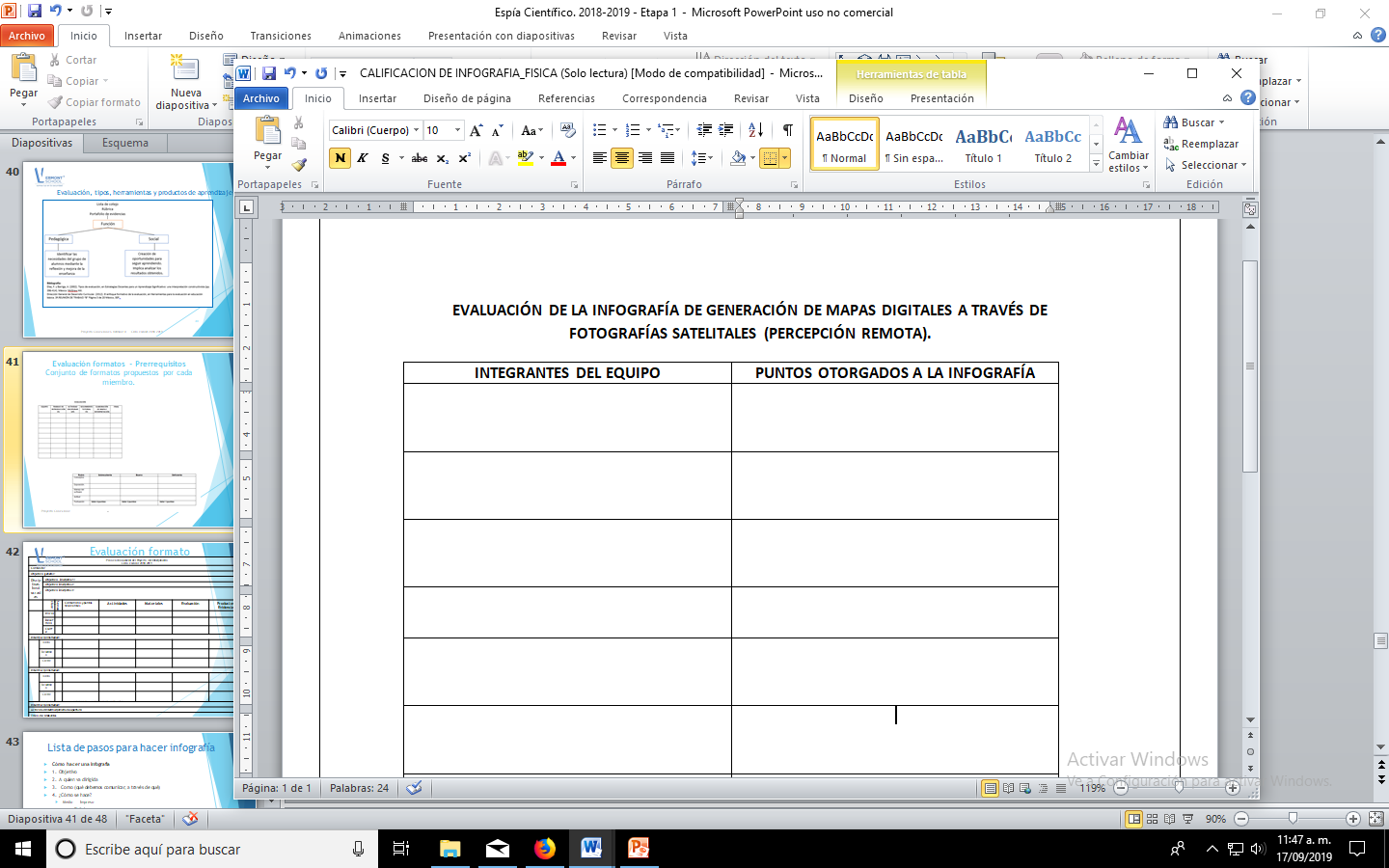 Formato 3
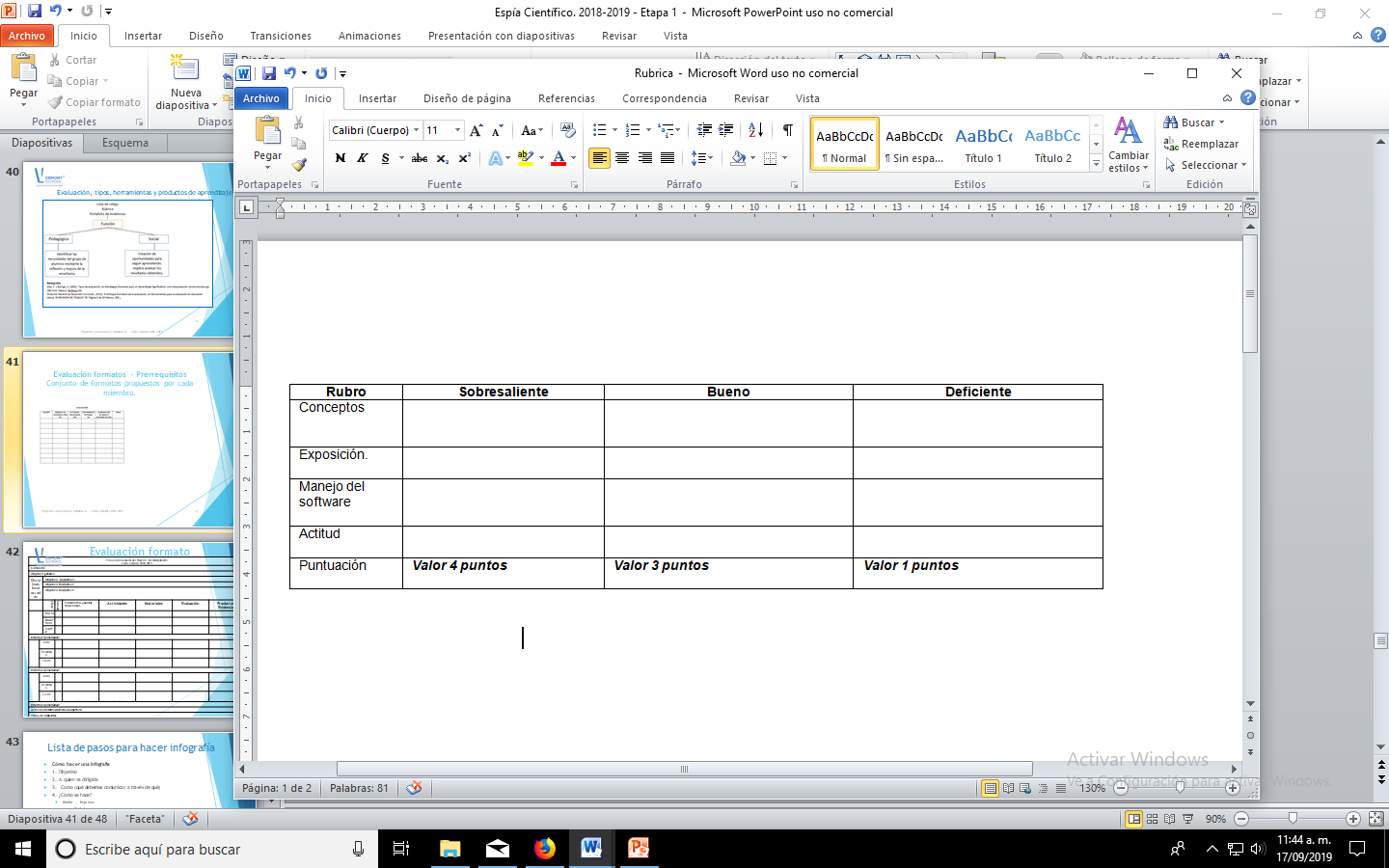 Proyecto Conexiones. Vermont 4      Ciclo escolar 2018-2019
42
Evaluación formato
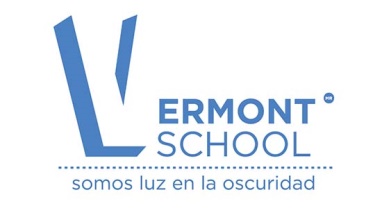 Formato elegido (equipo)
Proyecto Conexiones. Vermont 4      Ciclo escolar 2018-2019
43
Lista de pasos para hacer infografía
Cómo hacer una Infografía
1. Objetivo
2. A quien va dirigida
3.  Como (qué debemos comunicar, a través de qué)
4. ¿Cómo se hace?
Medio      Impreso
                      Digital
Gráficas   Diagrama
                     Mapas
                     Gráficas
5. Herramientas (on-line)
6.  Contenido:
Buen lenguaje visual, inmediatez, facilidad de penetración
Forma, color
Textura, imágenes
Signos
Amena, sintética y visual
44
Proyecto Conexiones. Vermont 4      Ciclo escolar 2018-2019
Infografía
45
Proyecto Conexiones. Vermont 4      Ciclo escolar 2018-2019
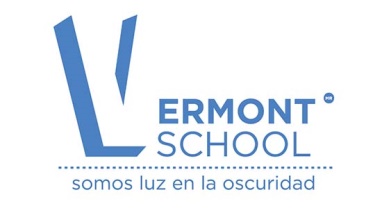 Rúbrica para la evaluación de la infografía de generación de mapas a partir de fotografías satelitales
REFERENCIAS BIBLIOGRÁFICAS 
 
Para el profesor:
Aguirre, R. (2009). Conceptos de Geomática y estudios de caso en México. México: UNAM.
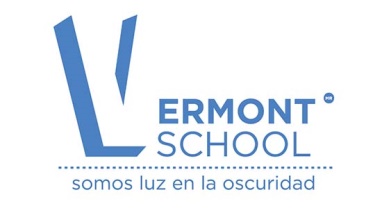 Reflexiones personales
REFLEXION SOBRE EL PROCESO DE APRENDIZAJE Y CRECIMIENTO DURANT3E LA CONTRUCCIÓN DEL PROYECTO INTEDISCIPLINARIO
 ¿Cuáles fueron las tres principales dificultades propias para la construcción de proyecto?
1. El trabajo cooperativo de los Profesores    Requiere coincidir en horarios para poder tener reuniones de trabajo.   No coincidimos en horarios lo que nos obliga a invertir tiempo fuera de nuestro horario laboral.
2.  Proceso de planeación de las propuestas para los proyectos interdisciplinarios.   El tiempo dedicado al trabajo interdisciplinario es muy corto.   Buscar las coincidencias y las estrategias para el desarrollo de trabajo requiere reuniones con los profesores.
Las indicaciones en la Plataforma están desarticuladas o demasiado desmembradas, lo que obliga a ir hilando todo el proceso de cada reunión de trabajo y lo que dificulta .
3.  Tiempos que se ocuparan en el proyecto   Esperamos que los tiempos asignados para cada actividad sean suficientes para el desarrollo del mismo y no se vean alterados por actividades escolares de otra índole.
47
Proyecto Conexiones. Vermont 4      Ciclo escolar 2018-2019
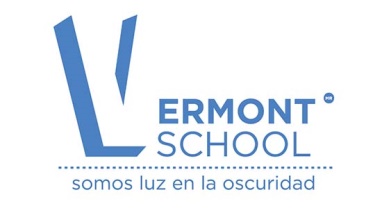 ¿De qué forma las resolviste?
Asignar días que impliquen suspensión de clases para poder avanzar en el desarrollo de los proyectos o tener reuniones asignadas en tiempos de horario escolar para tener coincidencias y poder realizar la planeación.   En cuanto a los horarios, tratar de que estos coincidan por lo menos un día en las materias involucradas para poder realizar trabajo interdisciplinario.
¿Qué resultados obtuviste y cómo se evidencian éstos?
Logramos realizar un proyecto interdisciplinario que implica la participación de tres asignaturas de los nuevos programas de estudio de 4° año de Preparatoria.
¿Qué aspectos crees que puedes seguir trabajando en ti para obtener mejores resultados?
En la búsqueda de bibliografía actualizada, seguir planteando temas que se puedan involucrar con otras asignaturas para llevar a cabo transversalidad, identificar en el nuevo programa situaciones o problemas reales para desarrollar nuevos proyectos.
¿Qué de lo aprendido en el proceso repercute de forma positiva en tus sesiones cotidianas de trabajo?  ¿de qué manera?
Este trabajo permitió logar un avance para la planeación de las clases del nuevo programa de estudio de 4° de Preparatoria.
Favorece la forma de replantear otras formas de enseñar las asignaturas involucradas y de evaluar mediante variedad de actividades, favoreciendo la evaluación formativa y sumativa.
48
Proyecto Conexiones. Vermont 4      Ciclo escolar 2018-2019
Bibliografía
Ayllón , T. & Avendaño, L. (2014). Geografía: Bachillerato general. 			México: Trillas. 
Becerril, F. (2014). Tecnologías de la información. México: Oxford. 
Beiser, A. (1991). Física Aplicada. México: Mc Graw Hill
Pérez, H. (2015). Física general. México: Patria. 
Sámano. C. (2010). Geografía. México: Santillana. 
Sterling, B. (2010). Geografía general. México: Esfinge. 
Walker, J. (2016). Física. México: Pearson.
Proyecto Conexiones. Vermont 4      Ciclo escolar 2018-2019
49
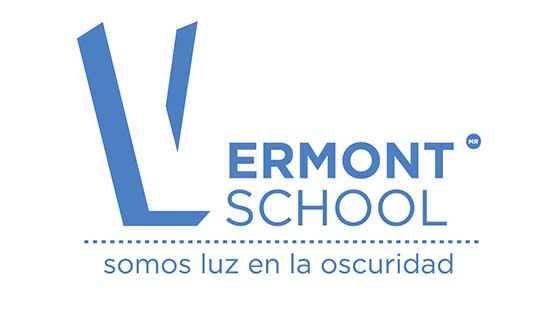 Secundaria y Preparatoria Av. San Francisco 109San JerónimoC.P. 10500, México D.F.

biblioteca@colegiovermont.com

56522812
56525749
Ext: 114
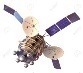 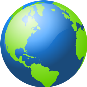 Proyecto Conexiones. Vermont 4      Ciclo escolar 2018-2019
50
50
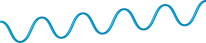